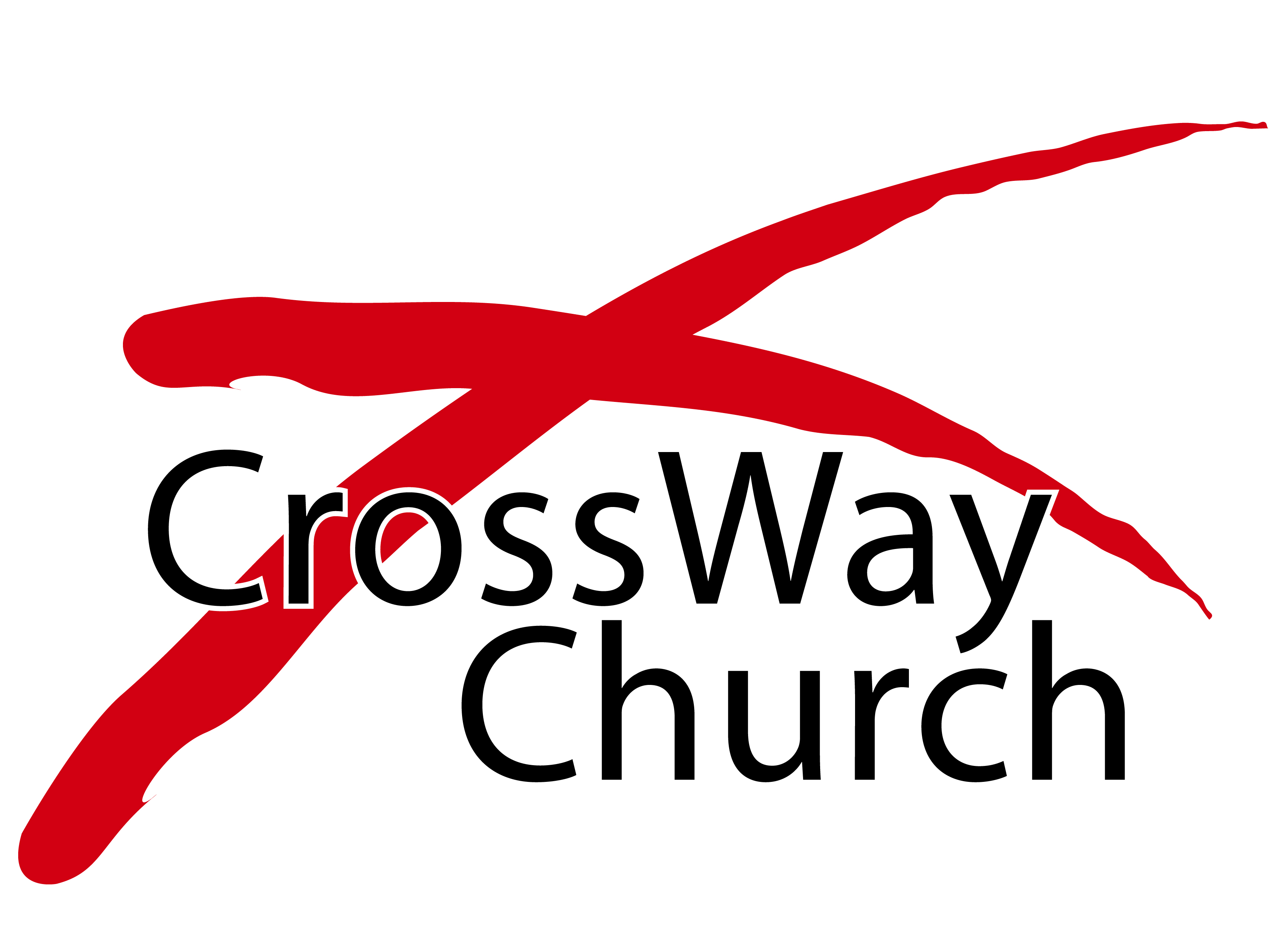 The Hope of the Risen Christ
A Special EASTER Sunday Message
John 20:1-18© April 12, 2020 Pastor Paul K. Kim
John 20:1-18 [ESV]
1 Now on the first day of the week Mary Magdalene came to the tomb early, while it was still dark, and saw that the stone had been taken away from the tomb. 2 So she ran and went to Simon Peter and the other disciple, the one whom Jesus loved, and said to them, “They have taken the Lord out of the tomb, and we do not know where they have laid him.” 3 So Peter went out with the other disciple, and they were going toward the tomb. 4 Both of them were running together, but the other disciple outran Peter and reached the tomb first. 5 And stooping to look in, he saw the linen cloths lying there, but he did not go in. 6 Then Simon Peter came, following him, and went into the tomb. He saw the linen cloths lying there, 7 and the face cloth, which had been on Jesus' head, not lying with the linen cloths but folded up in a place by itself.
John 20:1-18 [ESV]
8 Then the other disciple, who had reached the tomb first, also went in, and he saw and believed; 9 for as yet they did not understand the Scripture, that he must rise from the dead. 10 Then the disciples went back to their homes.

11 But Mary stood weeping outside the tomb, and as she wept she stooped to look into the tomb. 12 And she saw two angels in white, sitting where the body of Jesus had lain, one at the head and one at the feet. 13 They said to her, “Woman, why are you weeping?” She said to them, “They have taken away my Lord, and I do not know where they have laid him.” 14 Having said this, she turned around and saw Jesus standing, but she did not know that it was Jesus.
John 20:1-18 [ESV]
15 Jesus said to her, “Woman, why are you weeping? Whom are you seeking?” Supposing him to be the gardener, she said to him, “Sir, if you have carried him away, tell me where you have laid him, and I will take him away.” 16 Jesus said to her, “Mary.” She turned and said to him in Aramaic, “Rabboni!” (which means Teacher). 17 Jesus said to her, “Do not cling to me, for I have not yet ascended to the Father; but go to my brothers and say to them, ‘I am ascending to my Father and your Father, to my God and your God.’” 18 Mary Magdalene went and announced to the disciples, “I have seen the Lord”—and that he had said these things to her.
UNLIKELY EVIDENCES FOR JESUS’ RESURRECTION
If you were to fabricate the resurrection, would you choose a woman as the first witness?

If you were to fabricate the resurrection, would you die for a lie?

If you were to fabricate the resurrection, would you be able to experience hope and power out of wishful thinking?
Perhaps the transformation of the disciples of Jesus is the greatest evidence of all for the resurrection.John Stott
WHY ARE YOU WEEPING. . . ON THIS EASTER MORNING?
15 Jesus said to her, “Woman, why are you weeping? Whom are you seeking?”… 16 Jesus said to her, “Mary.” She turned and said to him in Aramaic, “Rabboni!” (which means Teacher). 

Face the “Common Cries” of human pain and suffering:
Cry of guilt and shame: stains and ramifications of our sins.
Cry of troubles and sorrow: stress/burdens, broken relationships, loss of a loved one, loss of a dream, financial/job trouble, problems/conflicts.
Cry of fear and helplessness: COVID-19 pandemic, fear of infection, fear of death, fear of recession & economic impact, fear of the unknown, fear of losing “normalcy” of life, etc.
WHY ARE YOU WEEPING. . . ON THIS EASTER MORNING?
15 Jesus said to her, “Woman, why are you weeping? Whom are you seeking?”… 16 Jesus said to her, “Mary.” She turned and said to him in Aramaic, “Rabboni!” (which means Teacher). 

Hear the “Tender Voice” of the risen Christ:
Jesus knows your tears—he draws near to give you a new hope.
Jesus knows you personally—he calls you by your first name.

“The sheep hear his voice, and he calls his own sheep by name and leads them out. 4 When he has brought out all his own, he goes before them, and the sheep follow him, for they know his voice.”John 10:3b-4
FAITH: THE PATHWAY TO THE HOPE OF THE RISEN CHRIST
1)  Trusting in the risen Christ means to exchange your guilt and shame with the rest and joy of Christ(Matt. 11:28-29; Eph. 1:7).

28 "Come to me, all you who are weary and burdened, and I will give you rest. 29 Take my yoke upon you and learn from me, for I am gentle and humble in heart, and you will find rest for your souls.”
Matthew 11:28-29
FAITH: THE PATHWAY TO THE HOPE OF THE RISEN CHRIST
1)  Trusting in the risen Christ means to exchange your guilt and shame with the rest and joy of Christ (Matt. 11:28-29; Eph. 1:7).

 7 In him we have redemption through his blood, the forgiveness of our trespasses, according to the riches of his graceEphesians 1:7

All our guilt and shame are taken away by the risen Christ because Jesus’ resurrection validated his substitutionary death for sinners.
However, there is a room for godly sorrow (Matt. 5:4; 2 Cor. 7:9-10).
The resurrection does NOT exempt us from spiritual battle with our old self and sin on earth but the hope of the risen Christ wipes away our tears of despair in sin and guilt.
FAITH: THE PATHWAY TO THE HOPE OF THE RISEN CHRIST
Trusting in the risen Christ means to rejoice in the Lord even when you face turbulent times of uncertainty (John 16:20; Rom 8:18).

20 Truly, truly, I say to you, you will weep and lament, but the world will rejoice. You will be sorrowful, but your sorrow will turn into joy.John 16:20
FAITH: THE PATHWAY TO THE HOPE OF THE RISEN CHRIST
Trusting in the risen Christ means to rejoice in the Lord even when you face turbulent times of uncertainty (John 16:20; Rom 8:18).

I consider that our present sufferings are not worth
comparing with the glory that will be revealed in us.
Romans 8:18

Christians will face troubles in this world as a reality of life—but, the Christian difference is joy and power in the risen Savior (John 6:33). 
Hence, despair and hopelessness can be wiped away by the risen Christ when we fully trust in his power and joy.
The hope of the risen Christ gives us strength and courage to face the harsh realities of life as well as comfort that dries our tears in trouble.
Rejoicing amid Turbulent Times of Uncertainty
﻿And mark this: the sweetness of God’s word is not lost in this historic moment of bitter providence—not if we have learned the secret of “sorrowful, yet always rejoicing” (2 Cor. 6:10). We will see more fully later what this secret is. But here it is now in a single sentence. The secret of “sorrowful, yet always rejoicing” is this: knowing that the same sovereignty that could stop the coronavirus, yet doesn’t, is the very sovereignty that sustains the soul in it. Indeed, more than sustains—sweetens. Sweetens with hope that God’s purposes are kind, even in death—for those who trust him.
― John Piper
FAITH: THE PATHWAY TO THE HOPE OF THE RISEN CHRIST
3)  Trusting in the risen Christ means to cling to the blessed assurance of resurrection as an eternal reality (1 Pet. 1:3-5; 2 Cor. 6:10).

3 Praise be to the God and Father of our Lord Jesus Christ! 
In his great mercy he has given us new birth into a living hope 
through the resurrection of Jesus Christ from the dead, 
4 and into an inheritance that can never perish, spoil or fade—
kept in heaven for you, 5 who through faith are shielded 
by God's power until the coming of the salvation 
that is ready to be revealed in the last time.
1 Peter 1:3-5
FAITH: A PATHWAY TO THE HOPE OF THE RISEN CHRIST
3)  Trusting in the risen Christ means to cling to the blessed assurance of resurrection as an eternal reality (1 Pet. 1:3-5; 2 Cor. 6:10).

as sorrowful, yet always rejoicing…
2 Corinthians 6:10

Jesus wept because of human sorrow before his close friend Lazarus’ death; so tears are necessary to grieve (John 11:35).
But, the fears of unknown future and death can be wiped away by the power of the resurrection.
The hope of the risen Christ gives us the BLESSED  ASSURANCE to face death and unknown future.
Blessed Assurance 
by Fanny Crosby (1873)


Blessed assurance, Jesus is mine!
O what a foretaste of glory divine!
Heir of salvation, purchase of God,
Born of His Spirit, washed in His blood.
 
Perfect submission, perfect delight,
Visions of rapture now burst on my sight;
Angels descending bring from above
Echoes of mercy, whispers of love.
Blessed Assurance 
by Fanny Crosby (1873)


Perfect submission, all is at rest
I in my Savior am happy and blest,
Watching and waiting, looking above,
Filled with His goodness, lost in His love.
 
This is my story, this is my song,
Praising my Savior, all the day long;
This is my story, this is my song,
Praising my Savior, all the day long.
THREE PRACTICAL QUESTIONS FOR OUR EVERYDAY LIFE
What would be your first step toward exchanging your guilt and shame with the rest and joy of Christ?

What would it mean for you to rejoice in the risen  Christ even during this COVID-19 pandemic?

How will you cling to the blessed assurance of resurrection as an eternal reality on this EASTER?
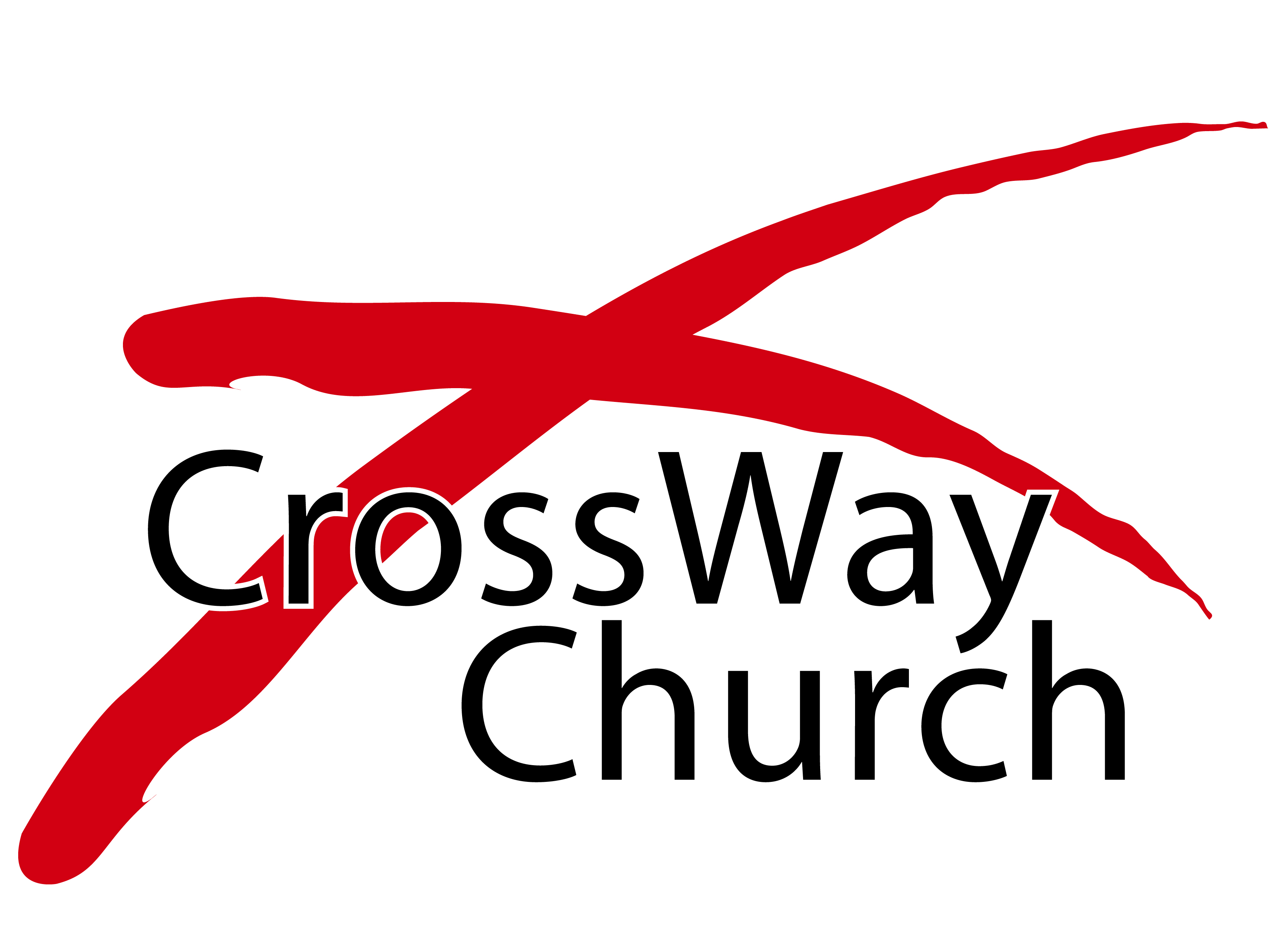